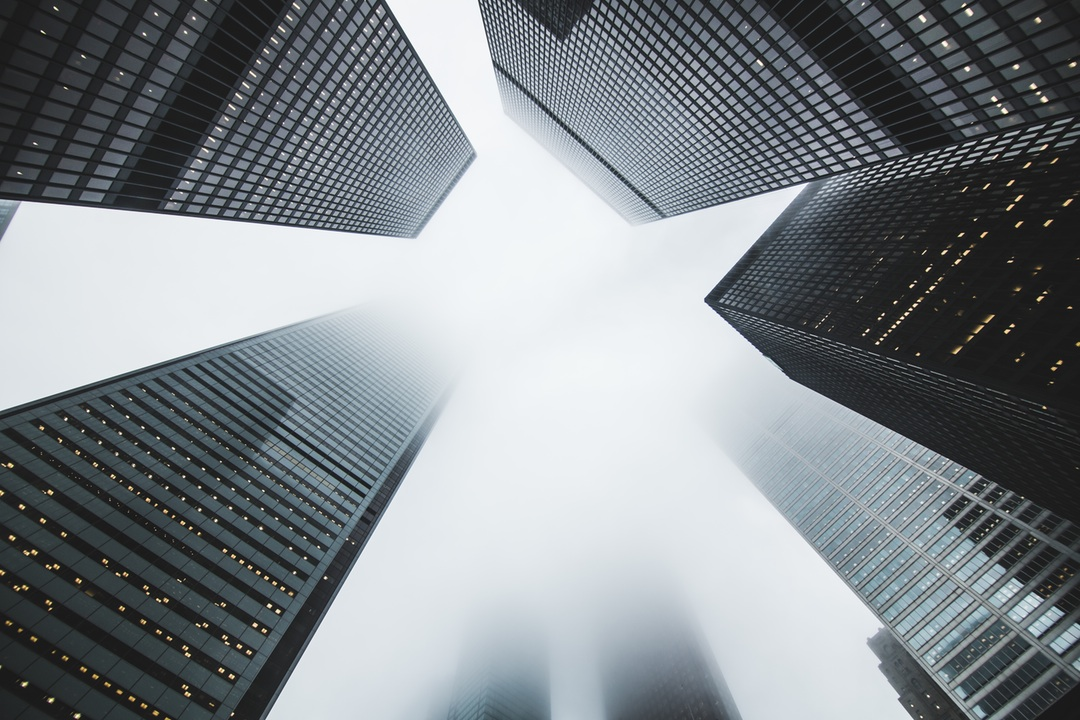 business
Reporter：XXX
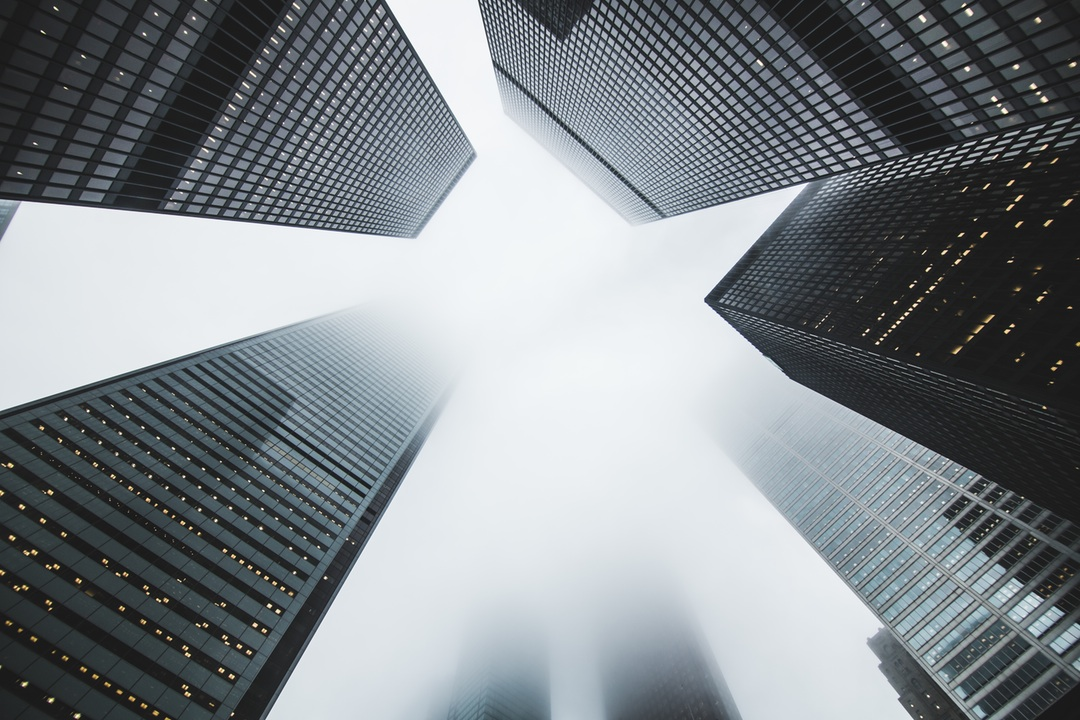 1
Work
2
Teaching
3
Plans
4
Opinion
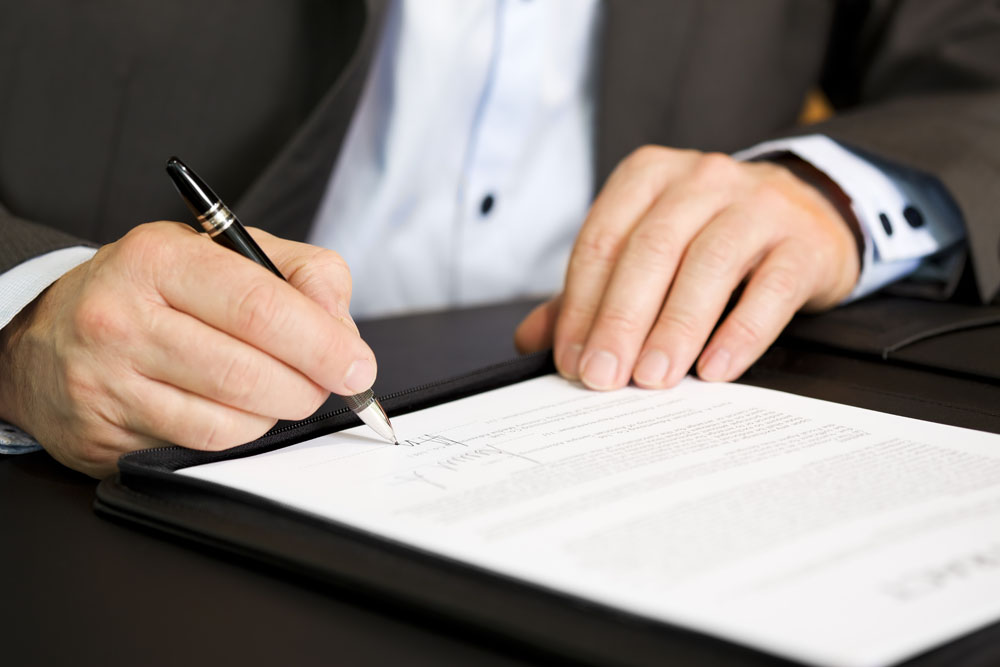 Recent work
recent work
The recent work is the most important task
Recent work
Recent work
Recent work
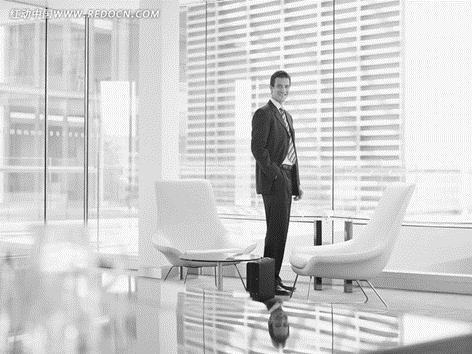 Plan A
topic1
topic2
topic3
topic4
Plan B
topic1
topic2
topic3
topic4
Recent work
Topic A
Topic B
Topic C
The recentwork is the most important task
The recentwork is the most important task
The recentwork is the most important task
Teaching
Inspiration of Experience Learning Theory on Mathematic Activity Experience Teaching
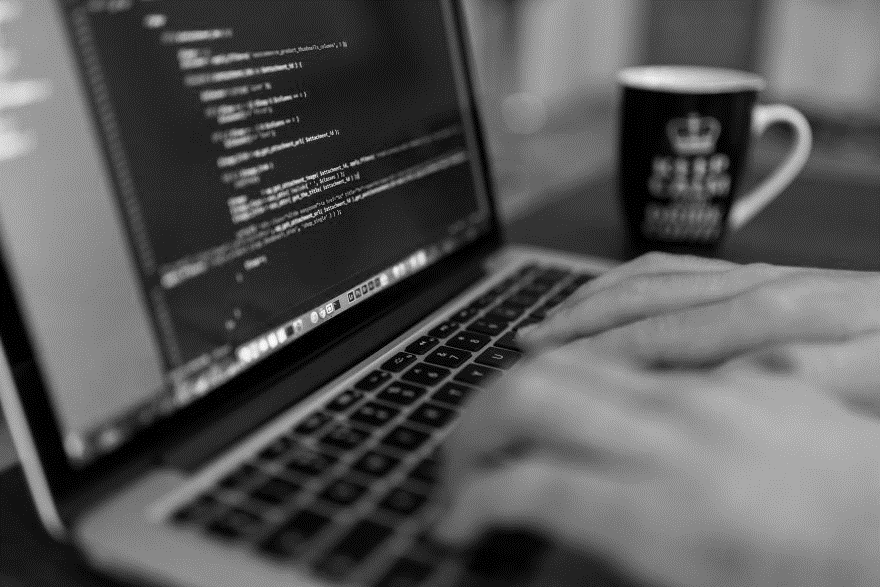 Teaching
Inspiration of Experience Learning Theory
Teaching
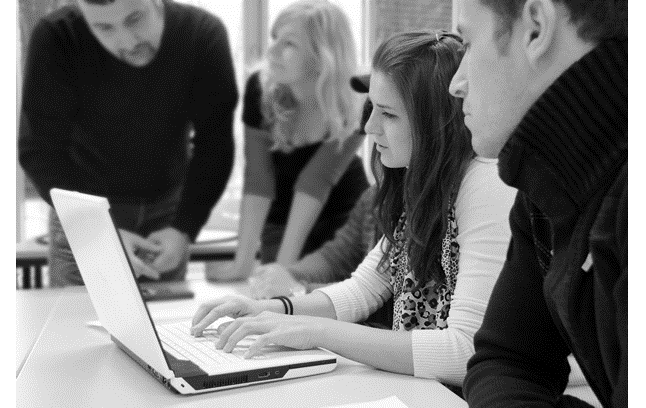 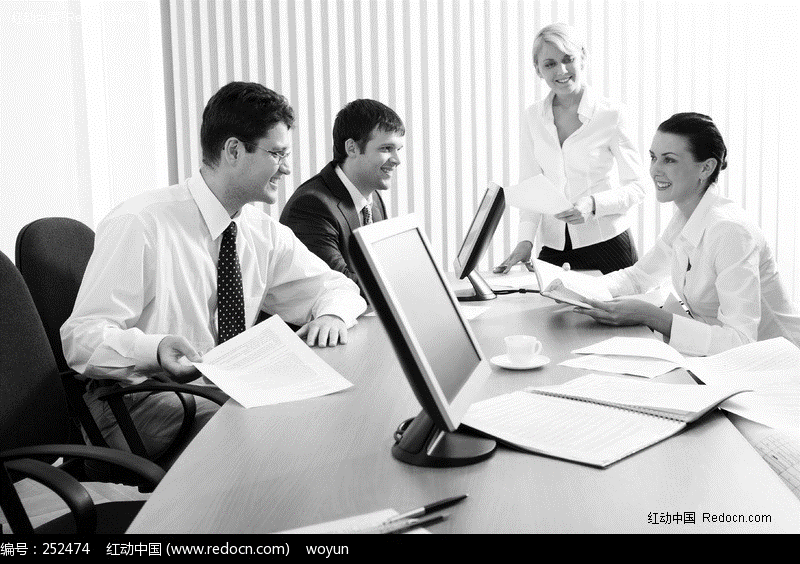 Inspiration of Experience Learning Theory on Mathematic Activity Experience Teaching
Teaching
Teaching
Now the optimal way
Of the management of way thus wo can
Now the optimal way
Of the management of way thus wo can
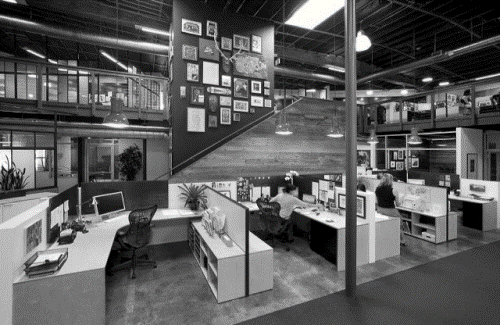 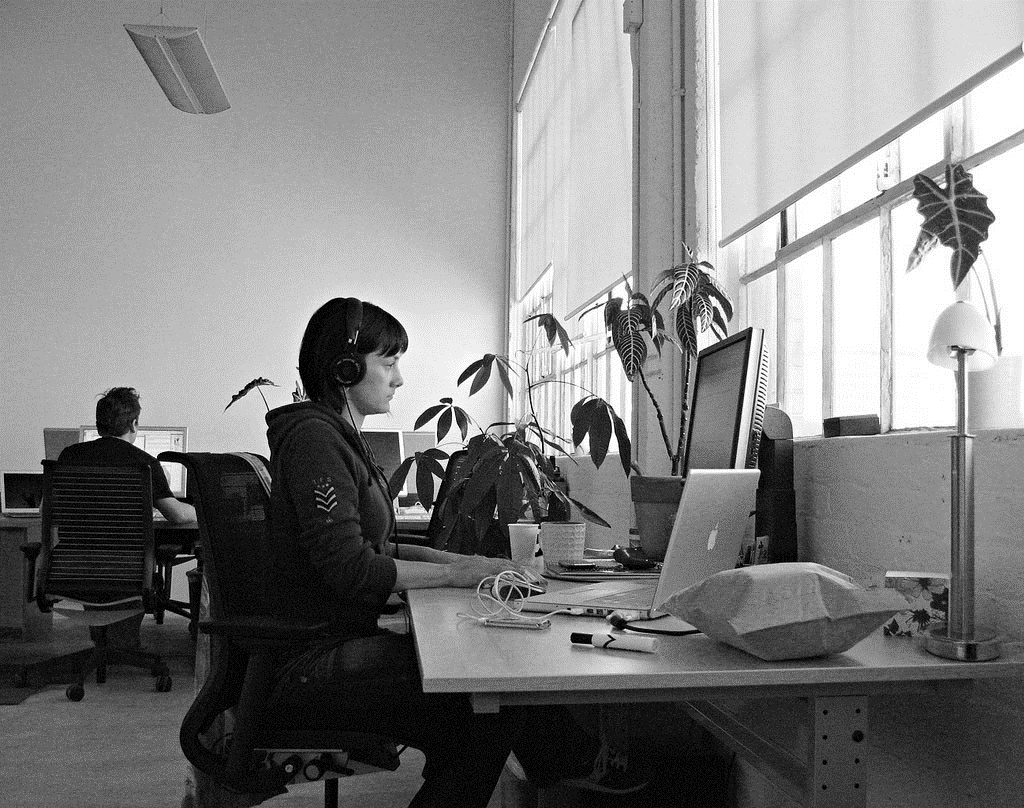 Teaching
Teaching
Now the optimal way
Of the management of way thus wo can
Now the optimal way
Of the management of way thus wo can
Teaching
Inspiration of Experience Learning Theory on Mathematic Activity Experience Teaching
1.Now theoptimalway Of the management of way thus wo can
2.Now theoptimalway Of the management of way thus wo can
48%
65%
3.Now theoptimalway Of the management of way thus wo can
27%
12%
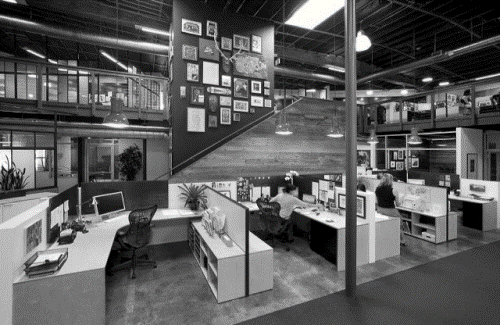 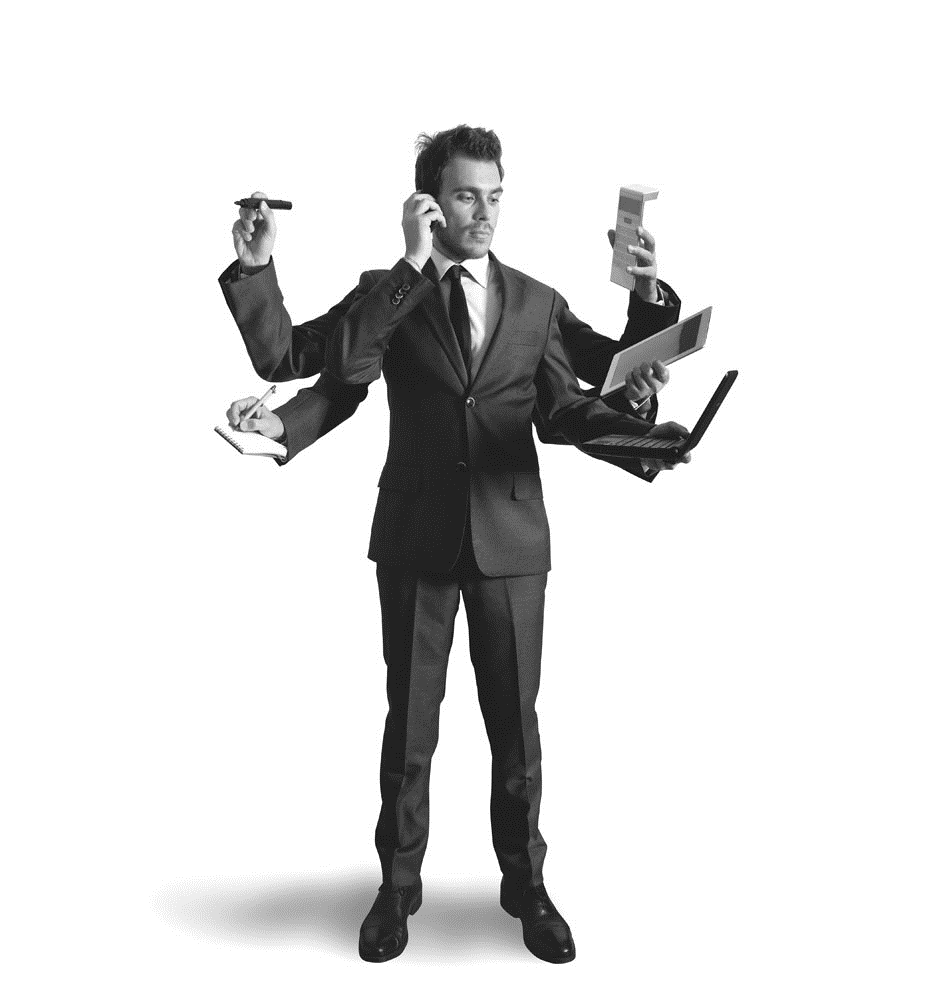 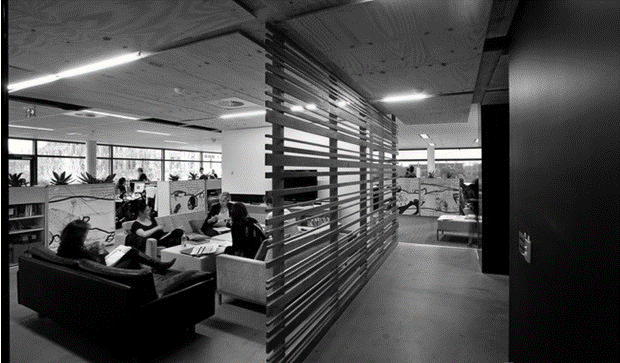 Stage plan
To enhance learning, and strive to improve their own quality
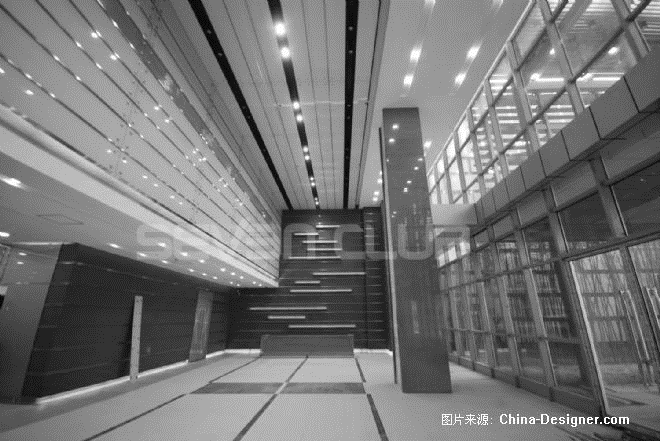 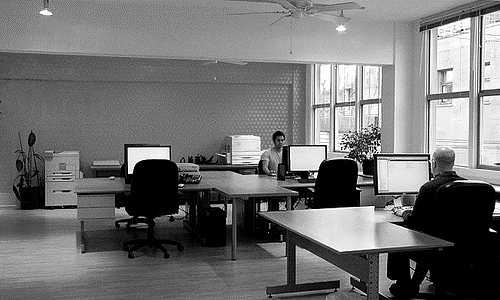 Stage Plan
Inspiration of Experience Learning Theory on Mathematic Activity Experience Teaching
E
D
C
B
A
0
2016
2012
2013
2014
2015
State Plan
To enhance learning, and strive to improve their own quality. According to the needs of the work, study hard safety in production of the relevant laws
Stage Plan
Inspiration of Experience Learning Theory on Mathematic Activity Experience Teaching
Lots of people  
Wo can all do lots of things and thus the company will be bet and more.
Few people  
Wo can all do lots of things and thus the company will.
63%
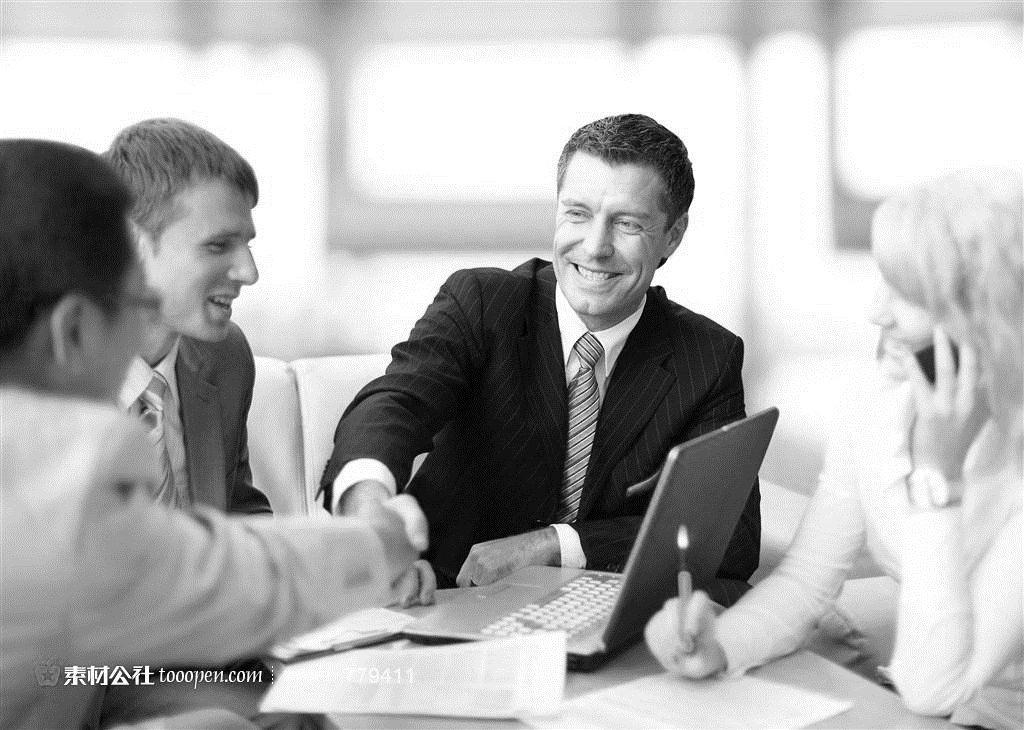 opinions
Personal recommendations are often very work to the development of our company
Opinion
Wo can all do a lot of things thus a lot
Opinion
Opinion
Wo can all do lots of things .
Wo can all do lots
Opinion
Inspiration of Experience Learning Theory on Mathematic Activity Experience Teaching
Opinion
Wo can all do lots of things and thus the company will be bet and more
Opinion
Opinion
Wo can all do lots of things
Opinion
Inspiration of Experience Learning Theory on Mathematic Activity Experience Teaching
For male Wo can all do lots of things and thus the company will be bet and more
For female Wo can all do lots of things and thus the company will be bet and more
48%
52%
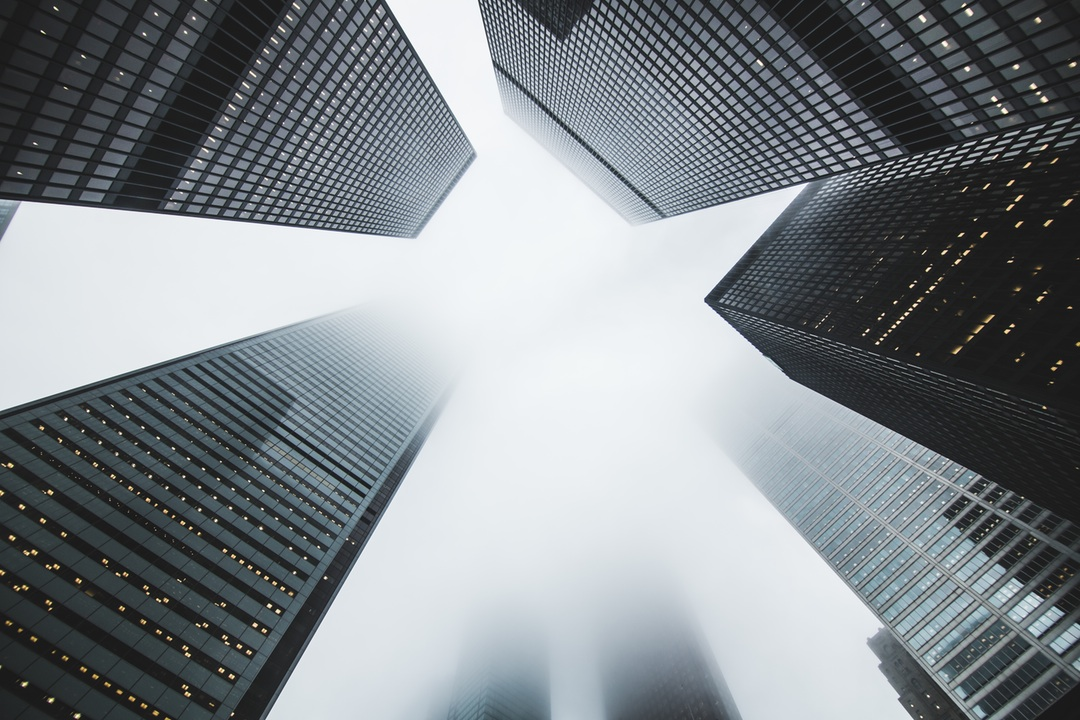 thankyou
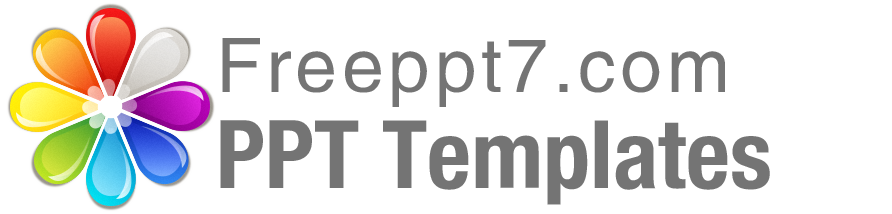 Best PPT templates for free download
https://www.freeppt7.com